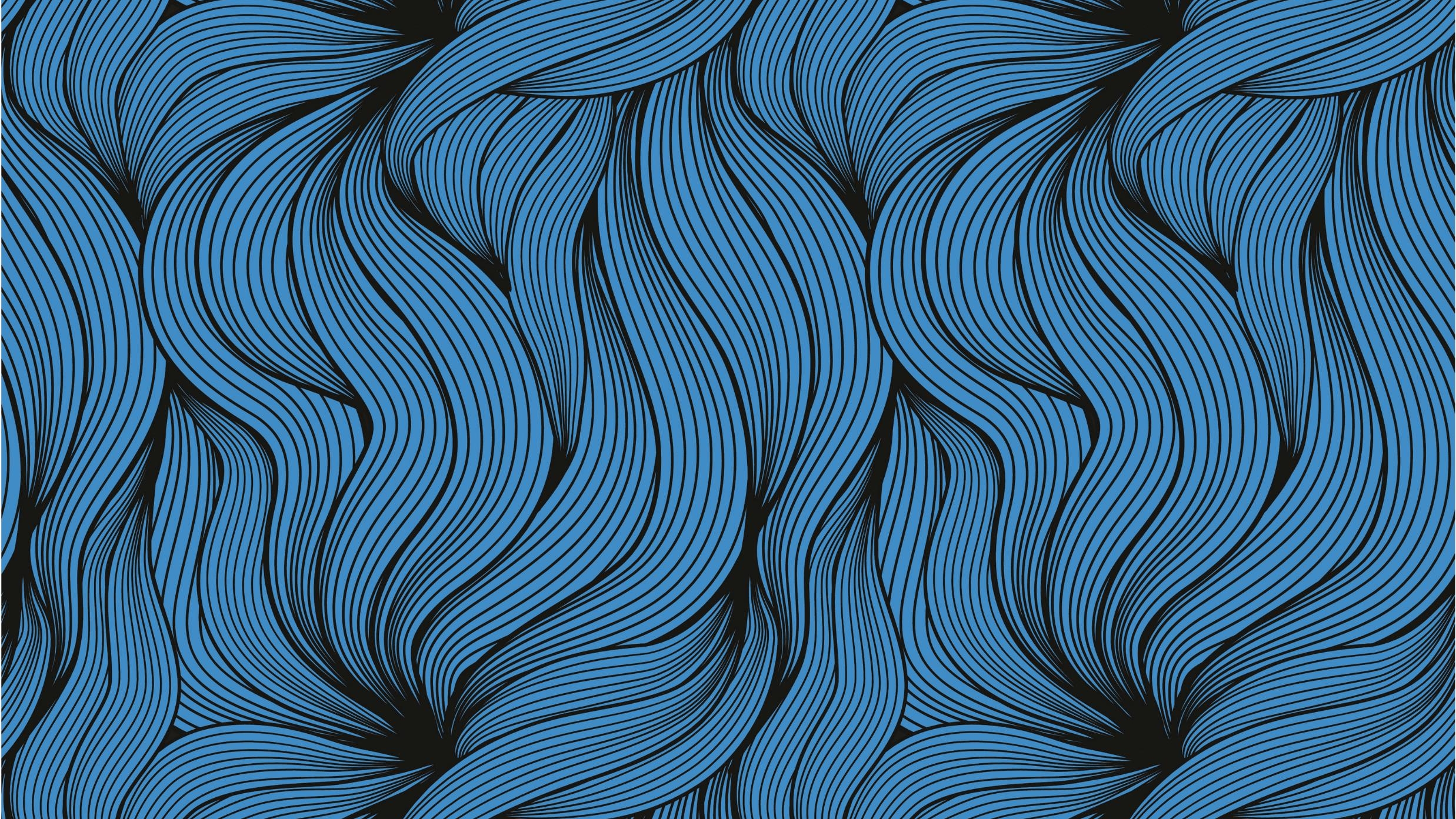 Η ΕΛΛΗΝΙΚΗ ΕΜΠΟΡΙΚΗ ΝΑΥΤΙΛΙΑ ΤΟΝ 20Ο ΑΙΩΝΑ
ΠΡΟΟΠΤΙΚΕΣ ΚΑΙ Η ΝΑΥΤΕΡΓΑΣΙΑ
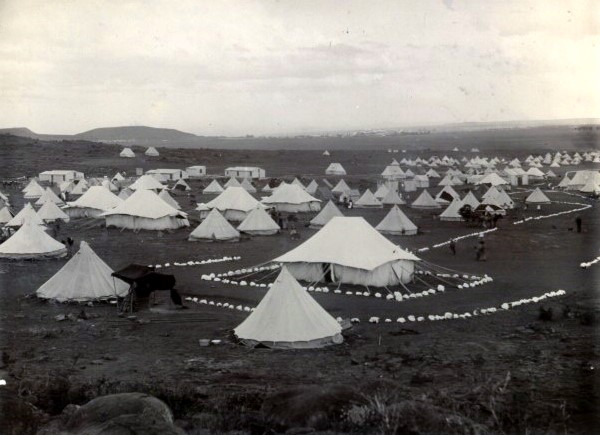 Προς τα τέλη του 19ου αιώνα και παρά τη σταδιακή μετάβαση μεγάλου αριθμού παραδοσιακών ναυτικών σε πλοιοκτήτες ατμόπλοιων, κάτι που έδινε ελπίδες για ταχύτερη ανάπτυξη του ελληνικού εμπορικού ναυτικού, το συνολικό σκηνικό άλλαξε. 
H αχαλίνωτη ναυπηγική δραστηριότητα, κυρίως των βρετανικών ναυπηγείων, είχε σαν αποτέλεσμα την υπερπροσφορά χωρητικότητας.  Η παγκόσμια ναυτιλία, άρχισε να παρουσιάζει σημάδια ύφεσης.
 Σε ένα τόσο δυσοίωνο περιβάλλον, η ελληνική ναυτιλία, που λειτουργούσε και λειτουργεί αποκλειστικά για την εξυπηρέτηση των διεθνών αναγκών, χωρίς να βασίζεται καθόλου στις εθνικές μεταφορές, αντιμετώπισε μια εξαιρετικά δύσκολη κατάσταση. 
Ωστόσο, μια απροσδόκητη εξέλιξη, δηλαδή ο πόλεμος των Μπόερς στη Νότια Αφρική που ξέσπασε λίγο πριν από την αλλαγή του αιώνα, δημιούργησε νέα πρότυπα στην προσφορά και τη ζήτηση, καθώς πολλά βρετανικά εμπορικά πλοία επιτάχθηκαν για τη μεταφορά στρατευμάτων και φορτίων. Μετά την ανεκτίμητη συμβολή των Ελλήνων της διασποράς για την εδραίωση της ελληνικής ατμοπλοϊκής δραστηριότητας, το ξέσπασμα αυτού του πολέμου ήταν ένα ανεκτίμητο δώρο που έδωσε ώθηση για να ξεκινήσει μια νέα, δυναμική πορεία προς τον νέο αιώνα.
Η Lizzie van Zyl, φωτογραφημένη πριν πεθάνει από πείνα και τυφοειδή πυρετό στο στρατόπεδο συγκέντρωσης Bloemfontein το 1901, κατά τον πόλεμο των Boers
ΤΟ ΠΡΩΤΟ ΜΙΣΟ ΤΟΥ 20ου ΑΙΩΝΑ: Η ΠΕΡΙΟΔΟΣ ΤΗΣ «ΕΞΑΠΛΩΣΗΣ». Ο Πρώτος Παγκόσμιος Πόλεμος
Ο πόλεμος των Μπόερ και η έναρξη του πρώτου παγκόσμιου πολέμου (1914 – 1918) προκαλεί μια δομική μετατόπιση των εμπορικών δραστηριοτήτων των ελληνόκτητων σκαφών έξω από τη Μεσόγειο. 
Αφενός, λόγω του πολέμου, με απόφαση των οθωμανικών αρχών, τα στενά των Δαρδανελίων έκλεισαν στην εμπορική ναυσιπλοΐα, προκαλώντας έμμεσα την απώλεια της αγοράς Μαύρης Θάλασσας για τους Έλληνες πλοιοκτήτες. 
Αφετέρου, ένας μεγάλος αριθμός ελληνόκτητων σκαφών ναυλώθηκε από τους συμμάχους και χρησιμοποιήθηκε για τις ανάγκες μεταφορών των συμμάχων σε θαλάσσιες περιοχές πολύ πέρα από τη λεκάνη της Μεσογείου.
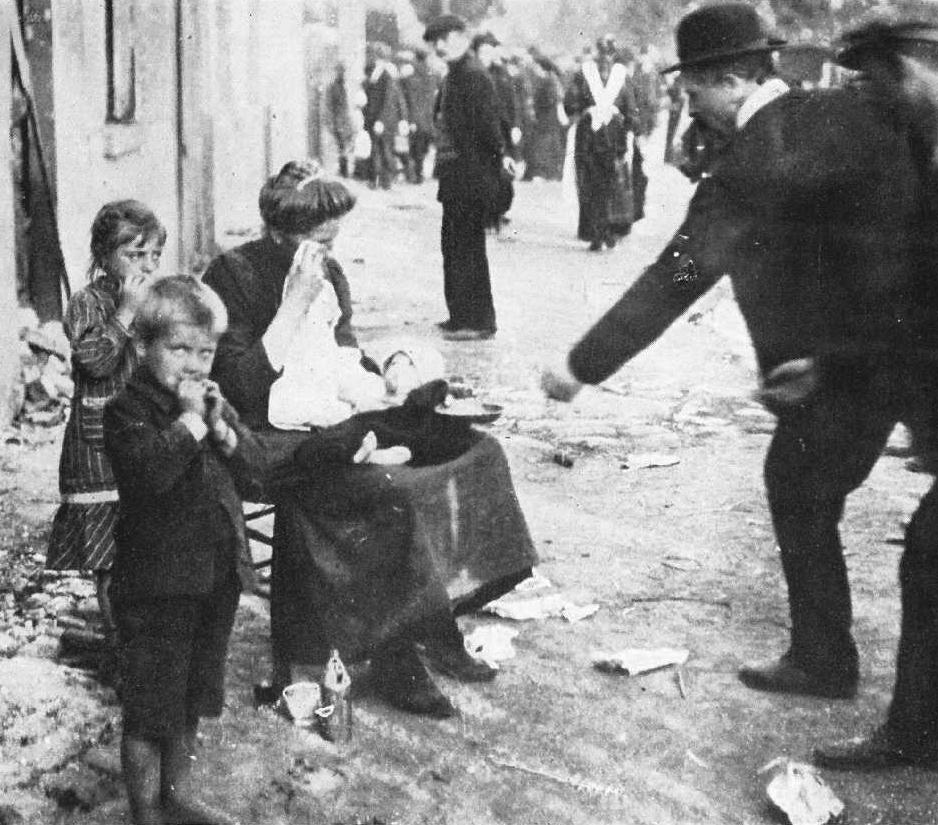 Η γερμανική κατοχή ήταν δυνητικά καταστροφική για χώρες όπως π.χ. το Βέλγιο. Η χώρα ήταν βαριά βιομηχανοποιημένη παραμελώντας τον πρωτογενή τομέα με αποτέλεσμα να μην είναι αυτάρκης για την τροφή της. Η γερμανική κατοχή έκανε όχι μόνο αδύνατες τις εισαγωγές, αλλά η Γερμανία πήρε τον έλεγχο όλων των προμηθειών τροφίμων για να ταΐσει το στρατό της. Εδώ μια χήρα μητέρα και τα παιδιά της ζητιανεύουν για ελεημοσύνη
Γιουγκοσλάβοι εκτελεσθέντες από Αυστριακούς κατά τον 1ο  Παγκόσμιο
ΤΟ ΠΡΩΤΟ ΜΙΣΟ ΤΟΥ 20ΟΥ ΑΙΩΝΑ: Η ΠΕΡΙΟΔΟΣ ΤΗΣ «ΕΞΑΠΛΩΣΗΣ». Ο Πρώτος Παγκόσμιος Πόλεμος
Ο πόλεμος των Μπόερ και η έναρξη του πρώτου παγκόσμιου πολέμου (1914 – 1918) προκαλεί μια δομική μετατόπιση των εμπορικών δραστηριοτήτων των ελληνόκτητων σκαφών έξω από τη Μεσόγειο. 
Αφενός, λόγω του πολέμου, τα στενά των Δαρδανελίων έκλεισαν στην εμπορική ναυσιπλοΐα με απόφαση των οθωμανικών αρχών, προκαλώντας έμμεσα την απώλεια της αγοράς Μαύρης Θάλασσας για τους Έλληνες πλοιοκτήτες. 
Αφετέρου, ένας μεγάλος αριθμός ελληνόκτητων σκαφών ναυλώθηκε από τους συμμάχους και χρησιμοποιήθηκε για τις ανάγκες μεταφορών των συμμάχων σε θαλάσσιες περιοχές πολύ πέρα από τη λεκάνη της Μεσογείου
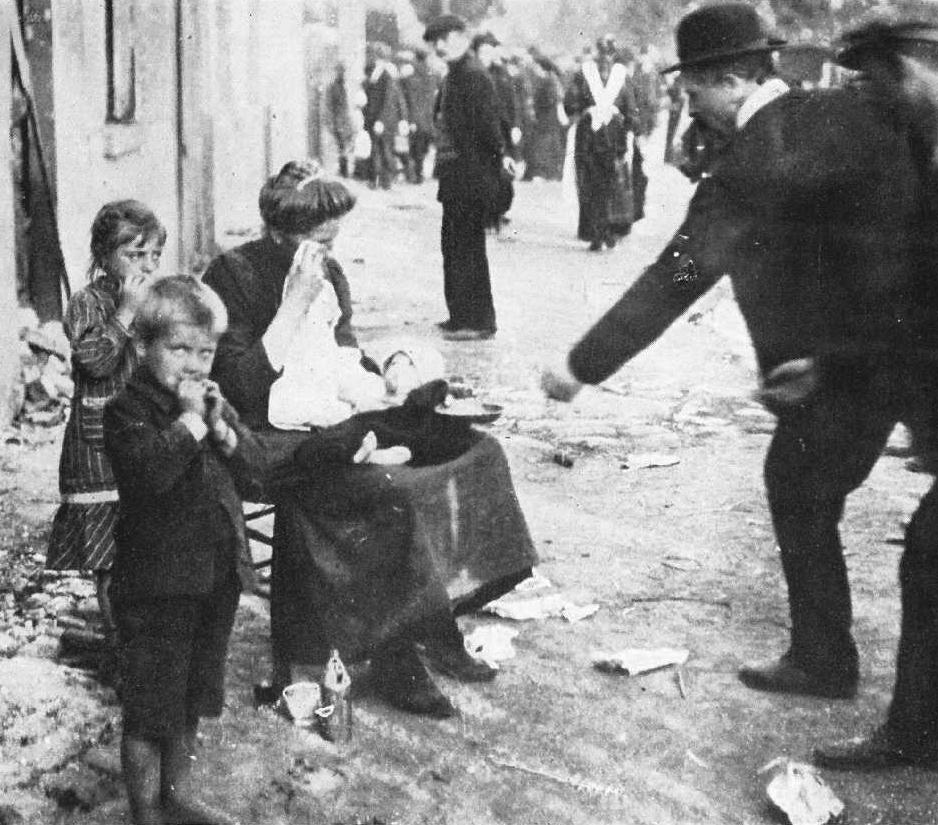 Η γερμανική κατοχή ήταν δυνητικά καταστροφική για χώρες όπως π.χ. το Βέλγιο. Η χώρα ήταν βαριά βιομηχανοποιημένη παραμελώντας τον πρωτογενή τομέα με αποτέλεσμα να μην είναι αυτάρκης για την τροφή της. Η γερμανική κατοχή έκανε όχι μόνο αδύνατες τις εισαγωγές, αλλά η Γερμανία πήρε τον έλεγχο όλων των προμηθειών τροφίμων για να ταΐσει το στρατό της. Εδώ μια χήρα μητέρα και τα παιδιά της ζητιανεύουν για ελεημοσύνη
Γιουγκοσλάβοι εκτελεσθέντες από Αυστριακούς κατά τον 1ο  Παγκόσμιο
ΤΟ ΠΡΩΤΟ ΜΙΣΟ ΤΟΥ 20ΟΥ ΑΙΩΝΑ: Η ΠΕΡΙΟΔΟΣ ΤΗΣ «ΕΞΑΠΛΩΣΗΣ». Ο μεσοπόλεμος (1918 – 1939).
Η περίοδος του μεσοπολέμου (1918 – 1939) υπήρξε μεταβατική όσον αφορά τη διεθνή κατανομή της εργασίας των θαλάσσιων μεταφορών, αφού προκάλεσε μόνιμες αλλαγές στη δομή του παγκόσμιου θαλάσσιου εμπορίου. Ένα από τα εμφανέστερα σημεία αυτών των αλλαγών ήταν η μείωση του μεριδίου της Μεγάλης Βρετανίας στις διεθνείς ναυτιλιακές δραστηριότητες σκαφών της γραμμής και ελεύθερων φορτηγών (tramps). Κατά συνέπεια, ένα μεγάλο μέρος των ναυτιλιακών δραστηριοτήτων ελεύθερων φορτηγών τέθηκε υπό τον έλεγχο Ελλήνων, Ιαπώνων και Νορβηγών πλοιοκτητών. Πρέπει να σημειωθεί ότι η επιτυχία των Ελλήνων πλοιοκτητών οφειλόταν εν μέρει στη σημαντική συνεισφορά και το δυναμισμό των ελληνικών ναυτιλιακών γραφείων και των αντιπροσώπων τους στο Λονδίνο.
Μικρασιάτες, Έλληνες, πρόσφυγες, μετά την Μικρασιατική Καταστροφή (1922)
ΤΟ ΠΡΩΤΟ ΜΙΣΟ ΤΟΥ 20ΟΥ ΑΙΩΝΑ: Η ΠΕΡΙΟΔΟΣ ΤΗΣ «ΕΞΑΠΛΩΣΗΣ». Ο μεσοπόλεμος (1918 – 1939).
Ως να μη ήσαν αρκεταί αι ζημίαι και οι περιορισμοί τους οποίους έθετον αι συμμαχικαί δυνάμεις και ιδιαιτέρως η Αγγλία, ήλθον να προστεθούν και τα εκ μέρους του ελληνικού κράτους λαμβανόμενα μέτρα. Ήδη από του 1916 ενετάθη και επεξετάθη η επίταξις εκ μέρους του ελληνικού Δημοσίου ελληνικών εμπορικών σκαφών, γεγονός το οποίον προεκάλεσε ζωηράν δυσανασχέτησιν των εφοπλιστών. Η δυσαρέσκεια δε επετείνετο και λόγω των οξυτάτων πολιτικών αντιθέσεων, που επεκράτουν εις το εσωτερικόν και αι οποίαι κατά προέκτασιν εξεδηλούντο και εις τας επιτάξεις σκαφών άνευ αποχρώντος λόγου, ή και σκοπίμως.
Προ της τοιαύτης καταστάσεως οι Έλληνες πλοιοκτήται απεφάσισαν να οργανώσουν την επαγγελματικήν των άμυναν και να ιδρύσουν την Ένωσιν Ελλήνων Εφοπλιστών. Μεταξύ των πρωτεργατών ήσαν ο Γκίκας Κουλούρας, ο Γεώργ. Σακαλής, ο Λεων. Εμπειρίκος, ο Δ. Καλλιμασιώτης, ο Γ. Δομεστίνης και άλλοι. Την 10ην Φεβρουαρίου 1916 το καταστατικόν ήτο έτοιμον. Ενεγράφησαν μέλη της Ενώσεως το σύνολον σχεδόν των Ελλήνων εφοπλιστών και εξελέγη το πρώτον Διοικητικόν Συμβούλιον, με Πρόεδρον τον Λεων. Εμπειρίκον, Αντιπρόεδρον τον Νικ. Γ. Κυριακίδην και Συμβούλους τον Α. Γιαννουλάτον, Κ. Μαζαράκην, Α. Παληόν, Θ. Μπασιάν, Αντ. Σταθάτον, Γ. Δομεστίνην, Εμ. Μίχαλον, Π. Ρούσσον κ.λπ. Την διεύθυνσιν της Ενώσεως παρεκλήθη να αναλάβει ο Γεώργ. Σακαλής, ο οποίος είχε λίαν ενεργόν ανάμιξιν εις τα θέματα της Ναυτιλίας.
Η ίδρυσις της Ενώσεως Ελλήνων Εφοπλιστών υπήρξε μία εξόχως επιτυχής ενέργεια, διότι η τάξις των πλοιοκτητών απέκτησεν ένα ισχυρόν όργανον συλλογικής δράσεως. Ήτο δε και λίαν επίκαιρος η επαγγελματική συσπείρωσις των εφοπλιστών, διότι ευθύς από το πρώτον έτος της λειτουργίας της Ενώσεως (1917), πλην του θέματος των επιτάξεων ανέκυψε και το σοβαρότατον ζήτημα της φορολογίας των εκτάκτων κερδών της Ναυτιλίας και της υπεραξίας των πωλουμένων σκαφών. Αι προσπάθειαι της Ενώσεως απέβησαν επωφελείς, διότι δυνατόν να μη απετράπη η φορολογία, επετεύχθησαν όμως σημαντικαί βελτιώσεις του φορολογικού νόμου.
Το 1916 ιδρύεται η Ένωση Ελλήνων Εφοπλιστών. 
Πρωταρχικός σκοπός της η διασφάλιση των συμφερόντων των Ελλήνων πλοιοκτητών αφού την περίοδο αυτή μετρούσαν σημαντικές απώλειες πλοίων και κερδών μιας και το Ελληνικό κράτος επιτάσσει τα πλοία τους για στρατιωτικούς σκοπούς έχοντας πλέον μπει κι αυτό στον πόλεμο.
Άλλος κύριος στόχος –ο οποίος παραμένει μέχρι και σήμερα- η μείωση των φορολογικών εισφορών
Απόσπασμα από το κείμενο του Κώστα Αντωνόπουλου «Και ο ιστορικός δρόμος συνεχίζεται», «Ναυτικά Χρονικά», τεύχος 710/469, 1.1.1965.
ΤΟ ΠΡΩΤΟ ΜΙΣΟ ΤΟΥ 20ΟΥ ΑΙΩΝΑ: Η ΠΕΡΙΟΔΟΣ ΤΗΣ «ΕΞΑΠΛΩΣΗΣ». Ο μεσοπόλεμος (1918 – 1939).
Το 1936 και λίγα χρόνια πριν το ξέσπασμα του Β’ παγκόσμιου πολέμου, η κατανομή των διεθνών ναύλων των ελληνόκτητων πλοίων ήταν η ακόλουθη: 
α) σχεδόν 44% για τους λιμένες Μεσογείου και Μαύρης Θάλασσας, 
β) σχεδόν 30% για τους λιμένες της βόρειας Ευρώπης, και 
γ) περίπου 27% για τους λιμένες του Ατλαντικού (εκτός από στην Ευρώπη), του Ειρηνικού και του Ινδικού ωκεανού. 
Αφ' ετέρου, περίπου την ίδια χρονική περίοδο (ένα χρόνο πριν τον ΒΠΠ το1938) ο ελληνόκτητος στόλος, ταξινομείται ένατος ανάμεσα στα παγκόσμια εμπορικά ναυτικά και αντιπροσωπεύει το 3% της παγκόσμιας χωρητικότητας οριοθετώντας τους Έλληνες πλοιοκτήτες ως μια παγκόσμια σημαντική οικονομική δύναμη.
Μικρασιάτες, Έλληνες, πρόσφυγες, μετά την Μικρασιατική Καταστροφή (1922)
ΤΟ ΠΡΩΤΟ ΜΙΣΟ ΤΟΥ 20ΟΥ ΑΙΩΝΑ: Η ΠΕΡΙΟΔΟΣ ΤΗΣ «ΕΞΑΠΛΩΣΗΣ». Η αντικυκλική επενδυτική συμπεριφορά του εφοπλισμού
Ένα άλλο εντυπωσιακό στοιχείο που χαρακτηρίζει τη στρατηγική της ναυτιλιακής πολιτικής των Ελλήνων πλοιοκτητών – εφοπλιστών και το οποίο πρωτοεμφανίσθηκε κατά την ιστορική περίοδο που εξετάζουμε είναι η περίφημη «αντικυκλική επενδυτική συμπεριφορά των Ελλήνων εφοπλιστών». Αυτή η συμπεριφορά αναπτύχθηκε από τους Έλληνες επιχειρηματίες της ναυτιλίας στα χρόνια της μεγάλης οικονομικής κρίσης της δεκαετίας του 1930. Πράγματι, ενώ εκείνα τα χρόνια η παγκόσμια ναυτιλία εμφάνιζε αναιμικούς ή και αρνητικούς ρυθμούς ανάπτυξης, ο ελληνόκτητος στόλος συνέχισε να αυξάνεται. Οι Έλληνες πλοιοκτήτες – εφοπλιστές ανέπτυξαν μια καινοτόμο επιχειρηματική πρακτική σύμφωνα με την οποία σε περιόδους που η ναυλαγορά βρισκόταν χαμηλά και τα πλοία ήταν φτηνά προχωρούσαν σε μαζικές αγορές νέων πλοίων. Κατ’ αυτόν τον τρόπο μπορούσαν να αυξήσουν τον αριθμό των πλοίων τους τη στιγμή που οι ανταγωνιστικοί στόλοι συρρικνώνονταν, ενώ συγχρόνως προετοιμάζονταν για την επερχόμενη αντιστροφή των συνθηκών της αγοράς που θα χαρακτηριζόταν από αύξηση των ναύλων και ακόμα μεγαλύτερα κέρδη για τους ίδιους.
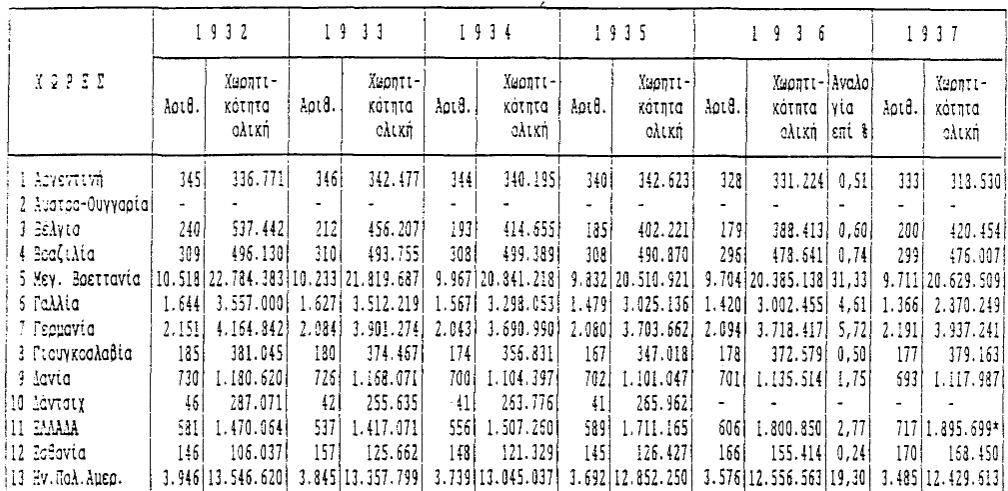 Αριθμοί ελληνόκτητων πλοίων κατά τον μεσοπόλεμο  Πηγή: Η ΕΛΛΗΝΙΚΗ ΕΜΠΟΡΙΚΗ ΝΑΥΤΙΛΙΑ 1910-1939 -  Κ ω ν σ τ α ν τ ί ν ο ς Χ λ ω μ ο ύ δ η ς (Διδακτορική διατριβή ΠΑΜΑΚ 1991)
ΤΟ ΠΡΩΤΟ ΜΙΣΟ ΤΟΥ 20ΟΥ ΑΙΩΝΑ: Η ΠΕΡΙΟΔΟΣ ΤΗΣ «ΕΞΑΠΛΩΣΗΣ». Η αντικυκλική επενδυτική συμπεριφορά του εφοπλισμού
Τα ελληνικά ναυτιλιακά γραφεία του Λονδίνου εφάρμοσαν συστηματικά αυτή την πρακτική και έτσι κατόρθωσαν να εκμεταλλευθούν την κρίση που τότε αντιμετώπιζε ο βρετανικός στόλος. «Η αντικυκλική επενδυτική συμπεριφορά των Ελλήνων εφοπλιστών» που εγκαινιάσθηκε στα χρόνια του 1930 συνεχίζεται με επιτυχία μέχρι σήμερα.
ΤΟ ΠΡΩΤΟ ΜΙΣΟ ΤΟΥ 20ΟΥ ΑΙΩΝΑ: Η ΠΕΡΙΟΔΟΣ ΤΗΣ «ΕΞΑΠΛΩΣΗΣ». Η αντικυκλική επενδυτική συμπεριφορά του εφοπλισμού
Αυτό όμως που χαρακτηρίζει την εξέλιξη της ελληνικής ναυτιλιακής επιχείρησης των φορτηγών πλοίων και την ανταπόκριση της στις ανάγκες μεταφορών ευτελών και ομοειδών φορτίων είναι οι συνθήκες αφενός στο επίπεδο χρηματοδότησης και αφετέρου στο κόστος λειτουργίας της επιχείρησης.
Σε σχέση με τις ναυτιλιακές επιχειρήσεις άλλων χωρών, οι Ελληνικές επιχειρήσεις, οι οποίες, είχαν ως επί το πλείστων οικογενειακό χαρακτήρα και ήταν απαλλαγμένες από τις επιβαρύνσεις για μισθούς "υπαλληλικού προσωπικού, εγκαταστάσεων και άλλων συναφών προς τη διαχείριση των πλοίων δαπανών, είχαν ανύπαρκτα ή μειωμένα έξοδα διαχείρισης. "Τα απαιτούμενα για τη διαχείριση-διοίκηση έξοδα, ήταν σχεδόν ανύπαρκτα. Οι εφοπλιστές διαχειρίζονται ατομικά τα πλοία και δεν είχαν γραφεία και υπαλλήλους, όπως επιβάλλεται στην περίπτωση άλλων μεγάλων εταιρειών και των εταιρειών ναυσιπλοΐας.
Παράδειγμα η εταιρεία Dunabea (ο Δούναβης) στη Βραίλα είχε το 1925 ειδικό κτίριο με 7 υπαλλήλους για τη δραστηριότητα των 20 πλοίων, όταν ο Έλληνας εφοπλιστής Ιωάννης Ματσούκκης χρησιμοποιούσε ένα μόνο υπάλληλο κι ένα αποδεικτικό βιβλιάριο στην τσάντα του για οκτώ πλοία και δύο ρυμουλκά.
ΤΟ ΠΡΩΤΟ ΜΙΣΟ ΤΟΥ 20ΟΥ ΑΙΩΝΑ: Η ΠΕΡΙΟΔΟΣ ΤΗΣ «ΕΞΑΠΛΩΣΗΣ».
Η αυτεπιστασία των εργασιών του πλοίου "υπό του πλοιοκτήτη ή συμπλοιοκτητών, οι οποίοι συνηθέστατα επέβαιναν των πλοίων τους ως πλοίαρχοι η μέλη του πληρώματος " είναι χαρακτηριστικό γνώρισμα της ελληνικής ναυτιλιακής επιχείρησης της περιόδου.
Η μικρή φορολογική επιβάρυνση και το χαμηλό επίπεδο στη δαπάνη συντήρησης του πληρώματος, στα έξοδα διοίκησης, και διαχείρισης της επιχείρησης 
Η επένδυση δε σε μεταχειρισμένα πλοία που άλλοι «ξένοι» πλοιοκτήτες είχαν απορρίψει, όπως φαίνεται στον δίπλα πίνακα, ήταν οι βασικοί παράγοντες που επέτρεπαν στους Έλληνες στις φάσεις του έντονου ανταγωνισμού να υποβιβάζουν το ναύλο κάτω από τα όρια που μπορούσαν να φθάσουν οι ξένες σημαίες και να εξασφαλίσουν την προτίμηση των εμπόρων.
Γιατί εφόσον πρόκειται για τις άτακτες μεταφορές μικρής αξίας εμπορευμάτων, ο έμπορος δίνει προτεραιότητα στο φτηνό ναύλο και κατόπιν στην ασφάλεια ή στην ταχύτητα της μεταφοράς.
Αριθμοί πλοίων και ηλικίες αυτών κατά την αγορά τους από Έλληνες τον μεσοπόλεμο  Πηγή: Η ΕΛΛΗΝΙΚΗ ΕΜΠΟΡΙΚΗ ΝΑΥΤΙΛΙΑ 1910-1939 -  Κωνσταντίνο ς Χλωμούδης (Διδακτορική διατριβή ΠΑΜΑΚ 1991)
ΤΟ ΠΡΩΤΟ ΜΙΣΟ ΤΟΥ 20ΟΥ ΑΙΩΝΑ: Η ΠΕΡΙΟΔΟΣ ΤΗΣ «ΕΞΑΠΛΩΣΗΣ».
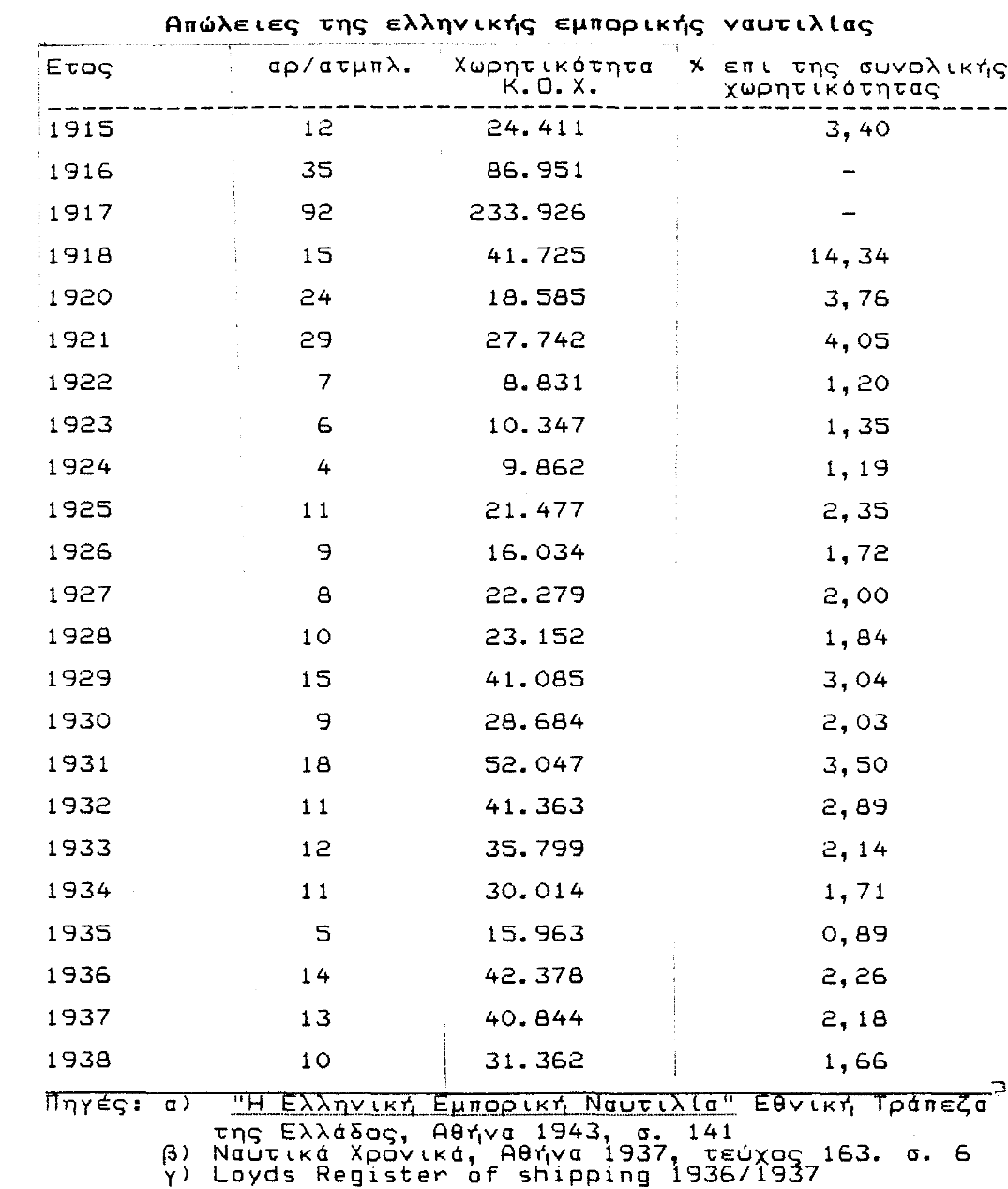 Η αυτεπιστασία των εργασιών του πλοίου "υπό του πλοιοκτήτη ή συμπλοιοκτητών, οι οποίοι συνηθέστατα επέβαιναν των πλοίων τους ως πλοίαρχοι η μέλη του πληρώματος " είναι χαρακτηριστικό γνώρισμα της ελληνικής ναυτιλιακής επιχείρησης της περιόδου.
Η μικρή φορολογική επιβάρυνση και το χαμηλό επίπεδο στη δαπάνη συντήρησης του πληρώματος, στα έξοδα διοίκησης, και διαχείρισης της επιχείρησης 
Η επένδυση δε σε μεταχειρισμένα πλοία που άλλοι «ξένοι» πλοιοκτήτες είχαν απορρίψει, όπως φαίνεται στον δίπλα πίνακα, ήταν οι βασικοί παράγοντες που επέτρεπαν στους Έλληνες στις φάσεις του έντονου ανταγωνισμού να υποβιβάζουν το ναύλο κάτω από τα όρια που μπορούσαν να φθάσουν οι ξένες σημαίες και να εξασφαλίσουν την προτίμηση των εμπόρων.
Γιατί εφόσον πρόκειται για τις άτακτες μεταφορές μικρής αξίας εμπορευμάτων, ο έμπορος δίνει προτεραιότητα στο φτηνό ναύλο και κατόπιν στην ασφάλεια ή στην ταχύτητα της μεταφοράς.
Αριθμοί πλοίων που χάθηκαν μεταξύ 1915 και 1938  Πηγή: Η ΕΛΛΗΝΙΚΗ ΕΜΠΟΡΙΚΗ ΝΑΥΤΙΛΙΑ 1910-1939 -  Κωνσταντίνο ς Χλωμούδης (Διδακτορική διατριβή ΠΑΜΑΚ 1991)
Ο ΔΕΥΤΕΡΟΣ ΠΑΓΚΟΣΜΙΟΣ ΠΟΛΕΜΟΣ
Μια νέα εποχή για την ελληνόκτητη ναυτιλία εγκαινιάστηκε από το δεύτερο παγκόσμιο πόλεμο και την έκβασή του. Η συνεπακόλουθη μετατόπιση της παγκόσμιας ναυτικής ηγεμονίας από τη Μεγάλη Βρετανία στις ΗΠΑ προκάλεσε σημαντικές αλλαγές στη δομή της διεθνούς ναυτιλίας, πολλές από τις οποίες υπήρξαν αποδεδειγμένα ευεργετικές για τον Ελληνόκτητο εμπορικό στόλο. Το ελληνικό και Ελληνόκτητο εμπορικό ναυτικό είχε υποστεί τεράστιες απώλειες κατά τη διάρκεια του Δευτέρου Παγκοσμίου πολέμου.
 Η επίταξη των εμπορικών πλοίων είχε απασχολήσει τους Έλληνες εφοπλιστές δεδομένου ότι οι διακανονισμοί των αποζημιώσεων ολοκληρώνονταν με μεγάλη βραδύτητα.
Με την έναρξη του Ελληνο-Ιταλικού πολέμου το Υφυπουργείο Εμπορικής Ναυτιλίας για να καλύψει τις μεταφορικές ανάγκες προχώρησε σε επίταξη των επιβατηγών πλοίων και μικρών φορτηγών αλλά και κάθε άλλου είδους πλοίου που θα μπορούσε να συνεισφέρει για την κάλυψη των αναγκών που είχαν προκύψει από τον πόλεμο φροντίζοντας να τα ασφαλίσει σε ειδικό ταμείο που είχε δημιουργηθεί γι’ αυτόν τον σκοπό (Ασφαλιστικός Οργανισμός Κινδύνων Πολέμου –Α.Ο.Κ.Π.)
Ο ΔΕΥΤΕΡΟΣ ΠΑΓΚΟΣΜΙΟΣ ΠΟΛΕΜΟΣ
Μετά από διαπραγματεύσεις στις 24 Μαΐου 1940 υπογράφεται συμφωνία μεταξύ δημοσίου (κυβέρνησης Μεταξά)  και Ένωσης Ελλήνων Εφοπλιστών η οποία ορίζε ότι τα επιτασσόμενα πλοία τελούσαν υπό ναύλου από την κυβέρνηση η οποία ήταν υπόχρεη να καταβάλει ναύλο ίσο με την τιμή ναύλωσης των ουδέτερων πλοίων από την Αγγλική κυβέρνηση και το 75% αυτού του ναύλου να καταβάλλεται στον εφοπλιστή σε συνάλλαγμα (Τσουμάνης, Κωνσταντίνος (2000, Πανεπιστήμιο Ιωαννίνων - Η ελληνική εμπορική ναυτιλία και το ελληνικό ναυτεργατικό κίνημα στη διάρκεια του Δευτέρου Παγκοσμίου Πολέμου Διδακτορική Διατριβή).
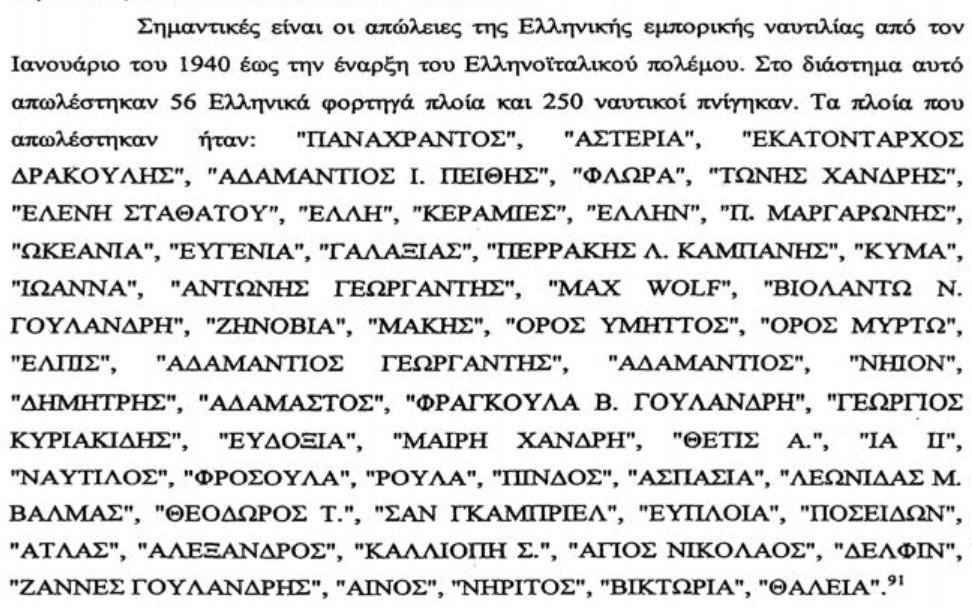 (Τσουμάνης, Κωνσταντίνος (2000, Πανεπιστήμιο Ιωαννίνων - Η ελληνική εμπορική ναυτιλία και το ελληνικό ναυτεργατικό κίνημα στη διάρκεια του Δευτέρου Παγκοσμίου Πολέμου Διδακτορική Διατριβή).
Ο ΔΕΥΤΕΡΟΣ ΠΑΓΚΟΣΜΙΟΣ ΠΟΛΕΜΟΣΕργασιακές συνθήκες των Ελλήνων ναυτικών.
Κατά την συγκεκριμένη περίοδο –αλλά και πριν-  οι συνθήκες για τους επιβαίνοντες / πληρώματα ήταν αντίξοες. Τα πλοία  – ως επί τω πλείστων – που χρησιμοποιούσαν οι Έλληνες όπως προαναφέραμε, μεταχειρισμένα σε μεγάλη ηλικία και μικρής αξίας 4-5 χιλιάδων λιρών Αγγλίας, των οποίων λόγω των πολεμικών γεγονότων είχε ανέβει η αξία τους. Η ναυλαγορά είχε μεγάλους ναύλους για τις μεταφορές εμπορευμάτων και πολεμοφοδίων στα  μέτωπα των πολεμικών επιχειρήσεων.
Οι ναυτεργάτες  βίωναν πολύ δύσκολες εργασιακές συνθήκες, αφού δούλευαν σε δύο βάρδιες και με μισθοδοσία χαμηλή.
 Οι απόδημοι Έλληνες ναυτικοί με πρωτοστατούντες τους Αντώνη Αμπατιέλο και Βασίλη Μπεκάκο, οργανώνουν στο Cardiff της Αγγλίας την Ο.Ε.Ν.Ο.  (Ομοσπονδία Ελληνικών Ναυτεργατικών Οργανώσεων) η οποία μάχεται αρχικά για την διατήρηση των Ελληνικών πλοίων στον αγώνα κατά του φασισμού (χρησιμοποιώντας μάλιστα και το ιστορικό σύνθημα «Κρατάτε τα πλοία εν κινήσει».
Παράλληλα η ΟΕΝΟ αγωνίζεται για ανθρώπινες συνθήκες για όλους τους Έλληνες ναυτικούς, ικανοποιητικούς μισθούς και υπογραφή συλλογικής σύμβασης.
Ο ΔΕΥΤΕΡΟΣ ΠΑΓΚΟΣΜΙΟΣ ΠΟΛΕΜΟΣΕργασιακές συνθήκες των Ελλήνων ναυτικών.
Το 1943 πετυχαίνει την υπογραφή Συλλογικής Σύμβασης η οποία καθόριζε υποφερτή ζωή για όλους τους Έλληνες Ναυτικούς. Όπως περιγράφεται από την ανακοίνωση μετά την η υπογραφή της: 
• Ο ναυτεργάτης δεν θα ήταν πια υποχρεωμένος, να σέρνει μαζί του, όπως πρώτα στρώματα, κουβέρτες, τον προϊστορικό σάκο με όλα τα αναγκαία, ακόμα και το μπουγέλο του!... 
• Το καράβι υποχρεωνόταν με τη σύμβαση, να του παρέχει στρώμα, κουβέρτες, σεντόνια, (που να αλλάζονται κάθε βδομάδα), πετσέτες, σαπούνι, νιτσεράδα, υποδήματα. 
• Κατοχύρωνε το 8ωρο σε όλους τους κλάδους και το Σάββατο αργία το απόγευμα, καμαρότο για το κατώτερο πλήρωμα, διακοπή εργασίας για καφέ (coffee time), εφοδιασμό των πλοίων με βιβλιοθήκες και μέσα ψυχαγωγίας. 
• Οι μισθοί αξιωματικών και κατωτέρων πληρωμάτων ανεβαίνανε στο πενταπλάσιο, έτσι που το ύψος των αποδοχών τους να θεωρείται ικανοποιητικό. 
• Καθιερώθηκε εδεσματολόγιο καθώς και αμοιβές υπερωριών
Ο ΔΕΥΤΕΡΟΣ ΠΑΓΚΟΣΜΙΟΣ ΠΟΛΕΜΟΣΕργασιακές συνθήκες των Ελλήνων ναυτικών.
Με το σύνθημα δε «ΤΑ ΠΛΟΙΑ ΕΝ ΚΙΝΗΣΕΙ», η ΟΕΝΟ ηλέκτρισε τις ψυχές των Ελλήνων ναυτεργατών, τους ενθουσίασε και τους παρότρυνε στον πατριωτικό αντιφασιστικό αγώνα, με τα στελέχη της ηγεσίας της, όπως ο Αντώνης Αμπατιέλος, να δίνουν πρώτοι το παράδειγμα επάνδρωσης των πλοίων στις επικίνδυνες αποστολές από λιμάνια των ΗΠΑ προς Αρχάγγελο και στην πραγματική στρατιωτική επιχείρηση για το άνοιγμα του Δυτικού Μετώπου, όταν τα ηρωικά στελέχη της ΟΕΝΟ, όπως ο Δημήτρης Τατάκης, και δεκάδες άλλοι προσφέρονται πρώτοι εθελοντικά στην επάνδρωση των 4 έμφορτων ελληνικών καραβιών, που θα γινόταν η γέφυρα απόβασης των συμμαχικών στρατευμάτων στη Νορμανδία.  
Παράλληλα, με την επίμονη απαίτηση της ΟΕΝΟ ξανασυστάθηκε το Διοικητικό Συμβούλιο του ΝΑΤ που είχε καταργηθεί από την δικτατορία του Μρταξά και άρχισε η περισυλλογή των πόρων του Ταμείου. Οι εφοπλιστές υποχρεώθηκαν, να καταβάλουν τις ανεξόφλητες οφειλές τους από προηγούμενα, που θεωρούνταν χαμένα χρήματα για το ΝΑΤ και να εξοφληθούν κανονικά τα ναυτολόγια. Το οικονομικά εξουθενωμένο ΝΑΤ, χάρη στην προσπάθεια της ΟΕΝΟ, βρέθηκε με 600.000 λίρες μετά την απελευθέρωση, για να ανταπεξέλθει στις ανάγκες των συνταξιούχων.
Από τα μέλη του ναυτεργατικού σώματος την περίοδο του πολέμου χάθηκαν 6,000 ψυχές. Όσο δε για τους οργανωτές της ΟΕΝΟ μετά τον πόλεμο και με την επιστροφή τους στην Ελλάδα συνελήφθησαν, φυλακίστηκαν, βασανίστηκαν και εξορίστηκαν ενώ κάποιοι από αυτούς δολοφονήθηκαν στους τόπους εξορίας τους. («Ναυτεργατικό Κίνημα Ελλάδας» Κώστα Στεφανάτου – εκδόσεις Σύγχρονη Εποχή-
(Δημήτρης Τατάκης (1913-1949). Πλοίαρχος από την Άνδρο με πλούσια δράση στον αντιφασιστικό και εθνικοαπελευθερωτικό αγώνα μέλος της ΟΕΝΟ. Προσφέρθηκε ως εθελοντής και είχε συμβολή στην οργάνωση της απόβασης στη Νορμανδία. Δολοφονήθηκε στην Μακρόνησο.
ΤΟ ΠΕΡΑΣ ΤΟΥ Β’ ΠΑΓΚΟΣΜΙΟΥ ΠΟΛΕΜΟΥ
Ένα γεγονός ιστορικής σπουδαιότητας για την ελληνική ναυτιλία ήταν όταν μετά από το Δεύτερο Παγκόσμιο πόλεμο, η ελληνική κυβέρνηση έδωσε ορισμένες οικονομικές εγγυήσεις έτσι ώστε 100 Liberty ships («σκάφη ελευθερίας») και επτά πετρελαιοφόρα δεξαμενόπλοια «T2» να μπορέσουν να δοθούν από τις ΗΠΑ στους Έλληνες πλοιοκτήτες και εφοπλιστές. Σε λίγα μόλις σε λίγα μόλις χρόνια η Ελληνόκτητη ναυτιλία κατορθώνει να αριθμεί πάνω από 500 πλοία συνολικού τονάζ 2.3 εκατ. GRT, εξισορροπώντας τις ζημίες του πολέμου
Το χρονικό διάστημα 1950-1960 η Ελληνική ναυτιλία φτάνει στο “peak” της καθώς η συντριπτική πλειοψηφία των πλοίων που ναυπηγούνται στην Ιαπωνία είναι ελληνικών συμφερόντων. Εκείνο το διάστημα η ελληνόκτητη ναυτιλία ελέγχει πάνω από το μισό του παγκόσμιου στόλου ξηρού φορτίου και το 15% των πετρελαιοφόρων τάνκερ  2014) Η άνθηση της δεκαετίας του 60 μεταφράζεται σε πλοία με αυξημένη χωρητικότητα και με την εισαγωγή συστημάτων αυτοματισμού πάνω τους.
ΟΙ ΣΗΜΑΙΕΣ ΕΥΚΑΙΡΙΑΣ
Μετά τον 2ο Παγκόσμιο Πόλεμο, ίσως η σημαντικότερη αλλαγή στη δομή της διεθνούς ναυτιλίας ήταν η εμφάνιση των αποκαλούμενων «σημαιών ευκαιρίας», ή «ανοικτά νηολόγια». Οι ΗΠΑ είχαν ήδη εγκαινιάσει την πολιτική των σημαιών ευκαιρίας πριν από το Δεύτερο Παγκόσμιο Πόλεμο όταν, το 1922, άρχισε η σημαία του Παναμά να χρησιμοποιείται από αμερικανόκτητα εμπορικά πλοία για τη μεταφορά οινοπνευματωδών ποτών κατά τη διάρκεια της περίφημης «ποτοαπαγόρευσης». Κατόπιν, το 1948, οι ΗΠΑ διευκόλυναν τη δημιουργία μιας δεύτερης σημαίας ευκαιρίας, αυτή της Λιβερίας, η οποία ακολουθήθηκε από μια τρίτη, τη σημαία της Ονδούρας. Στα έτη μετά το 1950, σε αυτές τις τρεις σημαίες, που ονομάσθηκαν «Panholib» με βάση τα αρχικά των αντίστοιχων χωρών, προστέθηκε ένας σημαντικός αριθμός άλλων ανοικτών νηολογίων όπως η Κόστα Ρίκα, οι Βερμούδες, η νήσος του Μαν, η Κύπρος, το Βανουάτου, ο Λίβανος, η Μάλτα, το Μπανγκλαντές, τα Νησιά Μάρσαλ, ο Άγιος Βικέντιος, τα νησιά Καϊμάν, οι Μπαχάμες και το Χονγκ Κονγκ, για να ονομάσουμε μερικά.
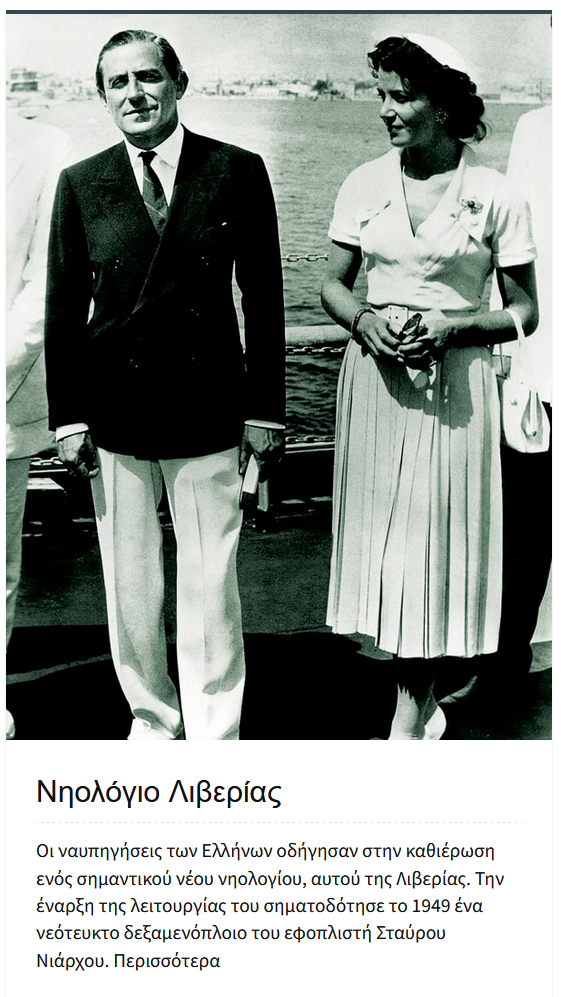 ΟΙ ΣΗΜΑΙΕΣ ΕΥΚΑΙΡΙΑΣ
Οι αμερικανικές αρχές προώθησαν αρχικά τη δημιουργία αυτών των σημαιών ευκαιρίας για να διασφαλίσουν ένα χαμηλό λειτουργικό κόστος του εμπορικού στόλου υπό έλεγχό τους. Εντούτοις, αυτή η πολιτική επέτρεψε στους ναυτιλιακούς επιχειρηματίες των παραδοσιακών ναυτικών δυνάμεων όπως η Ελλάδα και η Νορβηγία να γίνουν ιδιαίτερα ενεργοί στις υπηρεσίες θαλάσσιων μεταφορών μεταξύ των Τρίτων χωρών.
ΟΙ ΣΗΜΑΙΕΣ ΕΥΚΑΙΡΙΑΣ
Είναι ενδιαφέρον να εξετασθούν οι στατιστικές όσον αφορά αυτό το θέμα: το 1946 τα υπολείμματα του ελληνικού στόλου καταχωρήθηκαν σχεδόν εξ ολοκλήρου στο νηολόγιο του ελληνικού κράτους. Ως το 1949 το ποσοστό των ελληνόκτητων σκαφών που έπλεαν υπό ελληνική σημαία είχε μειωθεί στο 50%, και ως το 1958 μόνο το 13% των ελληνόκτητων σκαφών ήταν καταχωρημένα στο εθνικό ελληνικό νηολόγιο. Αυτοί οι αριθμοί παρουσιάζουν ισχυρή έξοδο των ελληνόκτητων σκαφών από το εθνικό νηολόγιό τους που έχει εμφανιστεί μέσα σε ακριβώς 12 έτη και με συνέπεια την υιοθέτηση μιας σημαίας ευκαιρίας στο εντυπωσιακό ποσοστό του 87%. Συγχρόνως, οι Έλληνες πλοιοκτήτες αντικαθιστούσαν τη Μεγάλη Βρετανία με τις ΗΠΑ ως τον πλέον σημαντικό εμπορικό και στρατηγικό τους συνέταιρο.
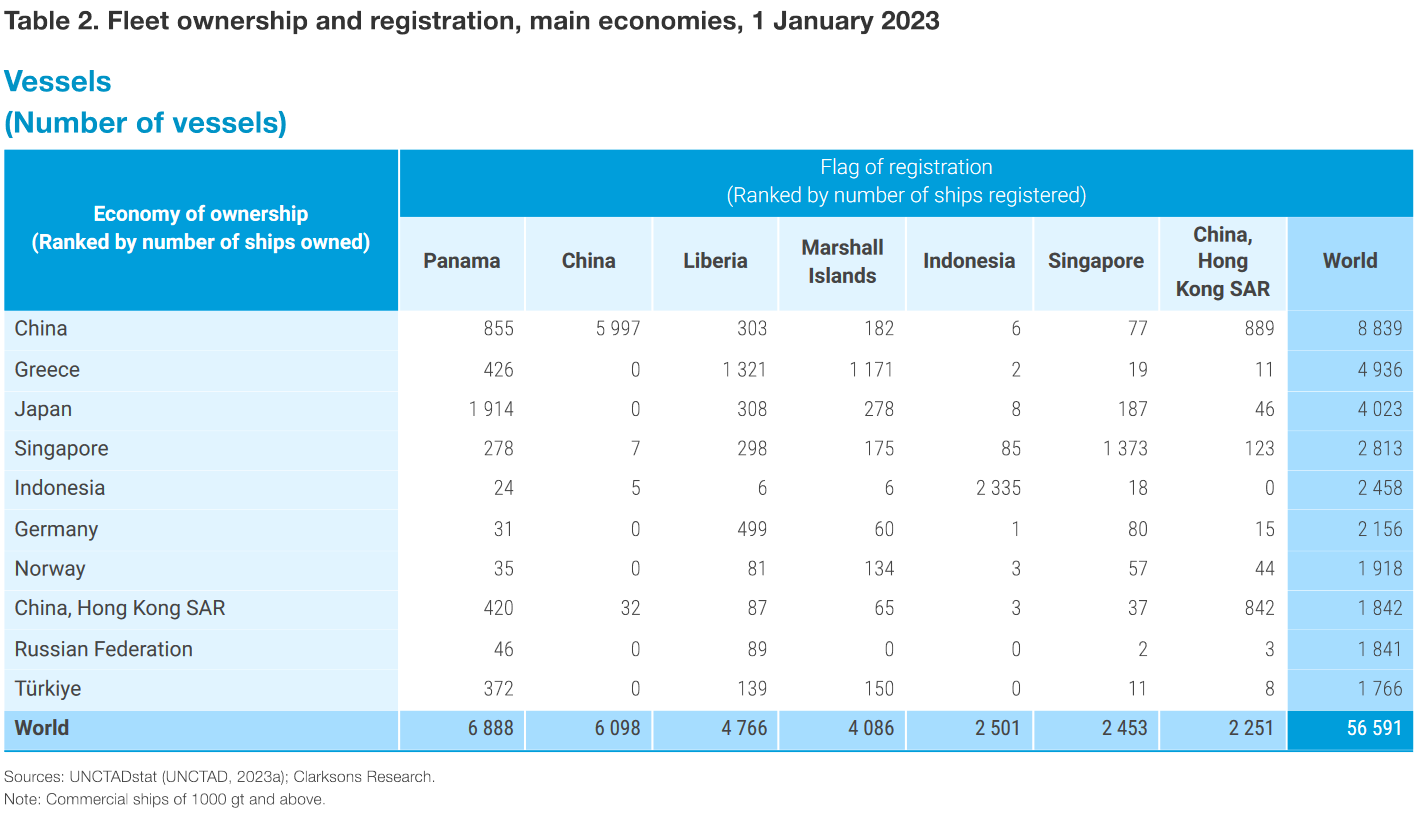